MENU
AVANÇAR
MANUAL GECON

SUBMISSÃO DE
PROJETOS SEM FUNDAÇÃO DE APOIO
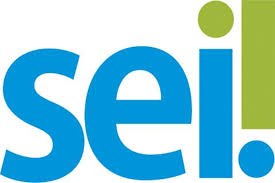 UFOP
Elaborado por Greiciele Macedo. Versão 01
1/9
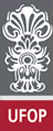 MENU - PASSO A PASSO
SUBMISSÃO DE PROJETOS 
SEM FUNDAÇÃO DE APOIO
AVANÇAR
VOLTAR
CLIQUE NA OPÇÃO DESEJADA
Iniciar Processo
Editar Documento
Incluir Documento
Assinar Documento
Inserir Documento Externo
GECON
Enviar Processo
Elaborado por Greiciele Macedo. Versão 01
2/9
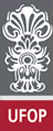 MENU
INICIAR PROCESSO
AVANÇAR
VOLTAR
Aqui saiba como você inicia sua demanda de Celebração de Instrumentos para Projetos
Sem Fundação de Apoio
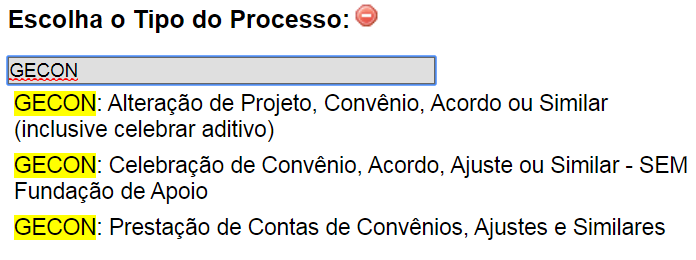 2
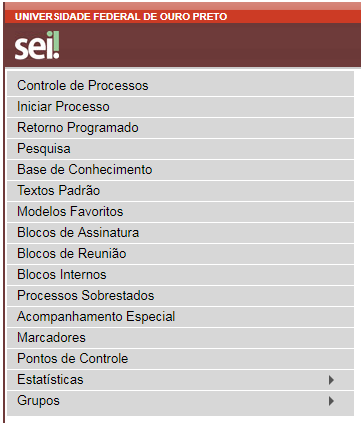 3
1
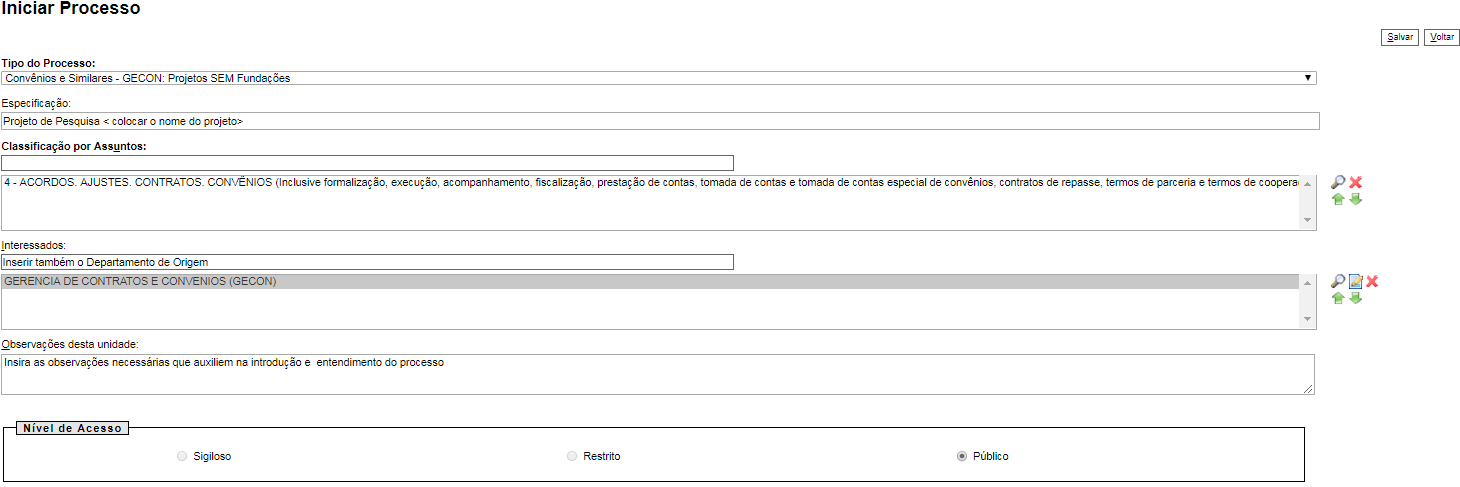 1
Clique em Iniciar Processo
Clique no botão           para ampliar a lista de tipos de processos, DIGITE GECON
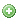 2
4
3
Selecione o Tipo “ SEM Fundação de Apoio”
4
Especificação: Insira o Nome do Projeto
5
Insira os Interessados – GECON e o Nome do Coordenador e Setor do Projeto
5
Insira as observações necessárias que auxiliem na introdução e  entendimento  sobre a demanda
6
6
7
Marque Nível de Acesso Público
7
8
Clique em Salvar
Elaborado por Greiciele Macedo. Versão 01
3/9
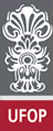 MENU
INCLUIR DOCUMENTO
AVANÇAR
VOLTAR
Aqui saiba como você deve instruir/inserir seu processo (Modelos do Sistema):
Memorando de Solicitação de Instrumento -1° documento
Plano de Trabalho do Projeto – 2º documento
1
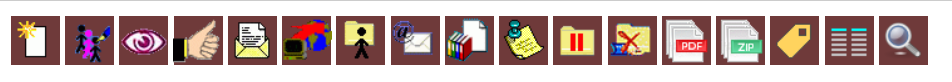 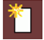 2° Documento a ser inserido no processo.
1
Clique no ícone                  para inserir documentos
1° Documento a ser inserido no processo.
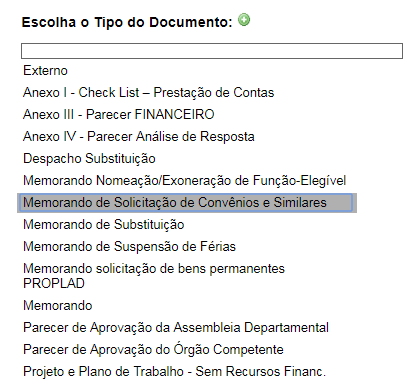 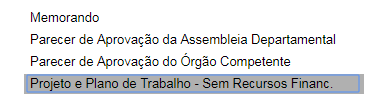 Escolha o Modelo Padrão (1º Memorando e na 2º vez Plano de Trabalho)
2
2
3
Texto Inicial:  Nenhum
2
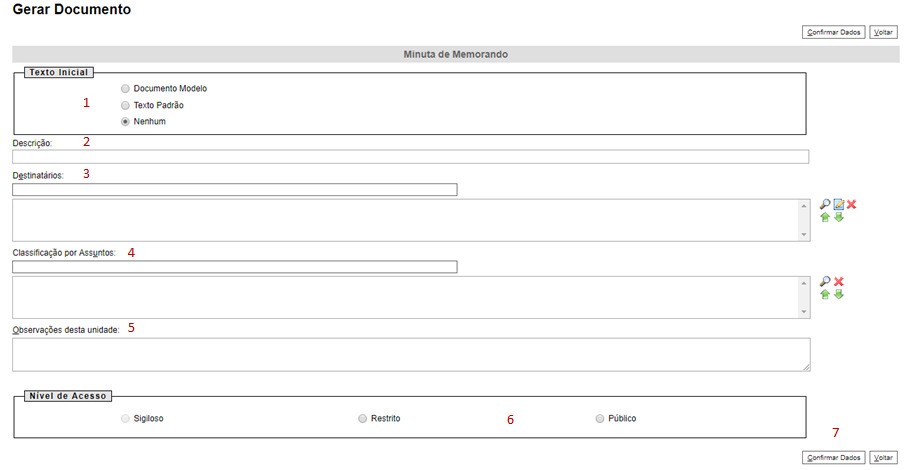 Descrição: Insira o Nome do Projeto
4
3
5
Destinatários: Inclua a GECON
4
5
Não é necessário/obrigatório a Classificação por Assunto
6
6
Insira Informações sucintas que expliquem a motivação do processo
7
7
8
Marque Nível de Acesso Público
9
Clique em Confirmar Dados
4/9
8
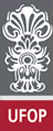 MENU
EDITAR DOCUMENTO
AVANÇAR
VOLTAR
Aqui saiba como você pode editar os documentos inseridos no processo
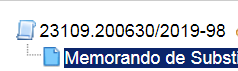 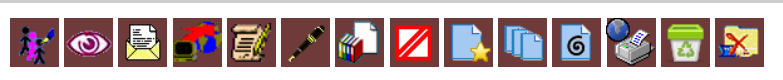 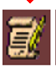 1
No documento, clique no ícone                      para editar o documento.
2
Edite o documento da forma que desejar.
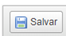 3
Salve o documento
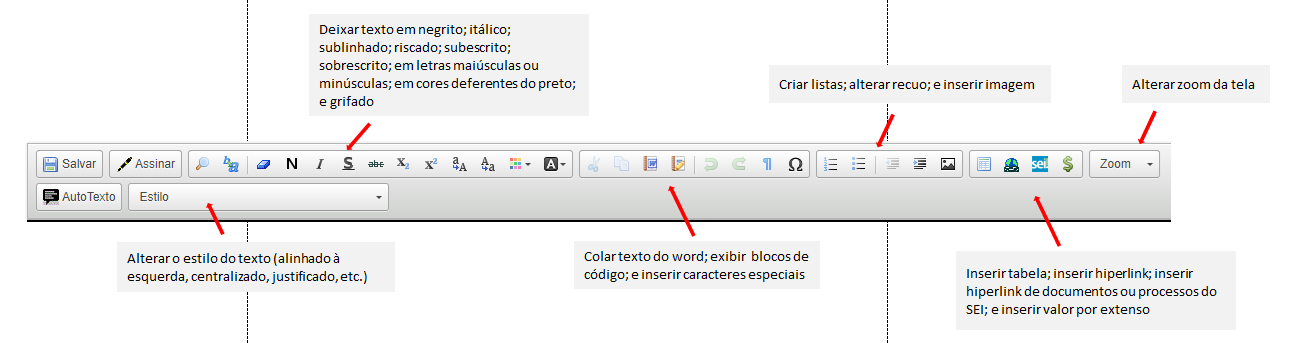 5/9
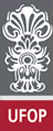 MENU
ASSINAR O DOCUMENTO
AVANÇAR
VOLTAR
Aqui saiba como pode Assinar os documentos inseridos no processo por você
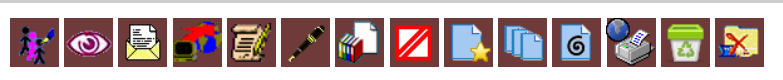 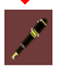 1
No documento (Projeto), clique no ícone                      para assiná-lo.
2
Digite seu Login e Senha e clique em assinar.
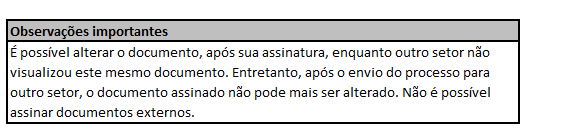 6/9
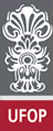 MENU
INSERIR DOCUMENTO EXTERNO
AVANÇAR
VOLTAR
Passo a Passo para inserir documentos extras (exemplo: anexos do pedido).
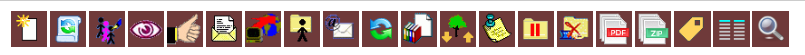 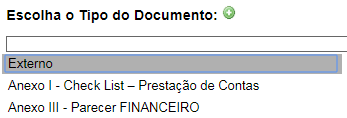 1
No documento (Projeto), clique no ícone                      para inserir um novo documento
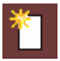 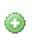 2
Clique no               e escolha a opção “Externo”.
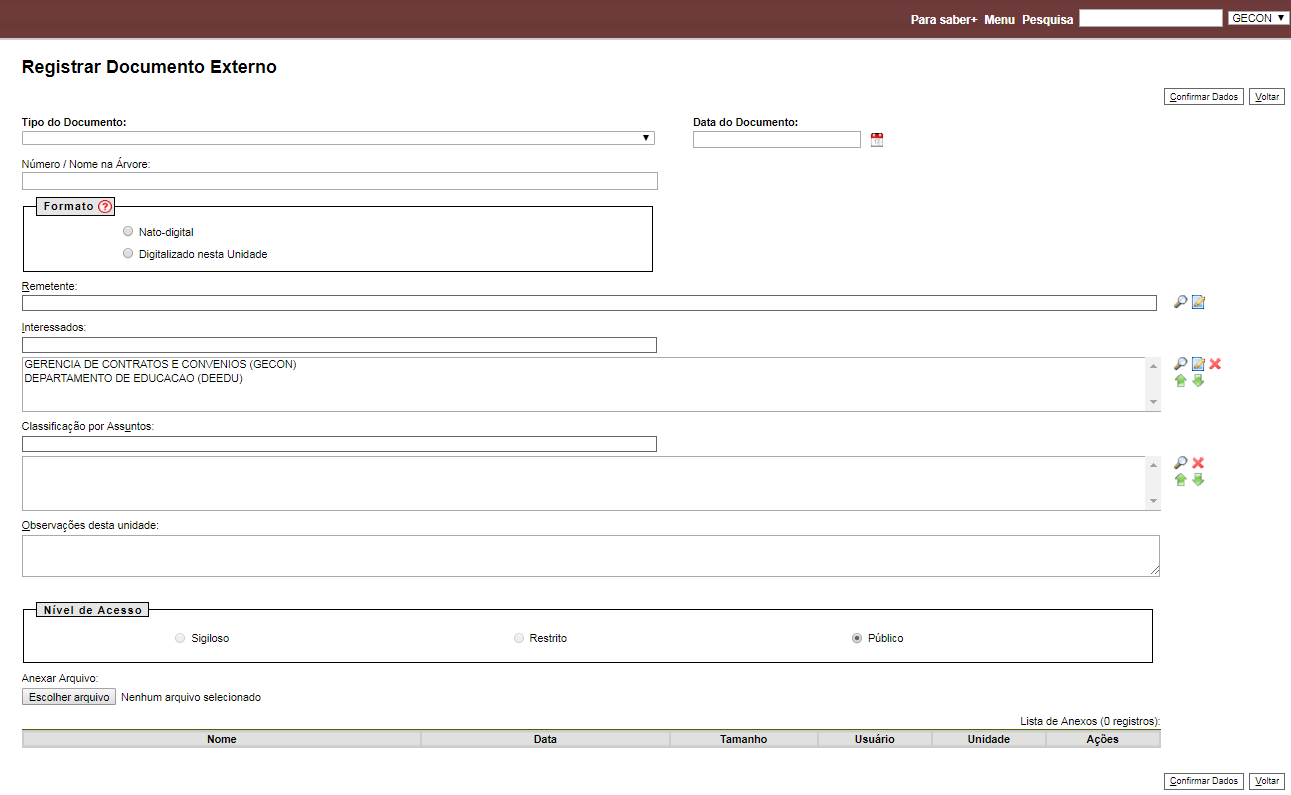 Preencha todas as informações assinaladas com a Seta.
3
No Número / Nome na Árvore insira o número do documento (ex. n° ofício)
4
Interessados informe a Gerência ou Responsável pelo seu Projeto na GECON
5
Insira nas observações as informações que auxiliem a GECON a entender o documento.
6
Clique em escolher arquivo e depois clique em anexar
7
7/9
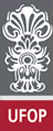 MENU
ENVIAR PROCESSO
VOLTAR
AVANÇAR
Aqui você saiba como inserir documentos extras (exemplo anexos do projeto).
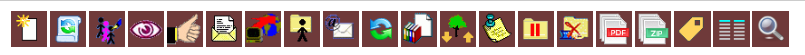 1
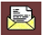 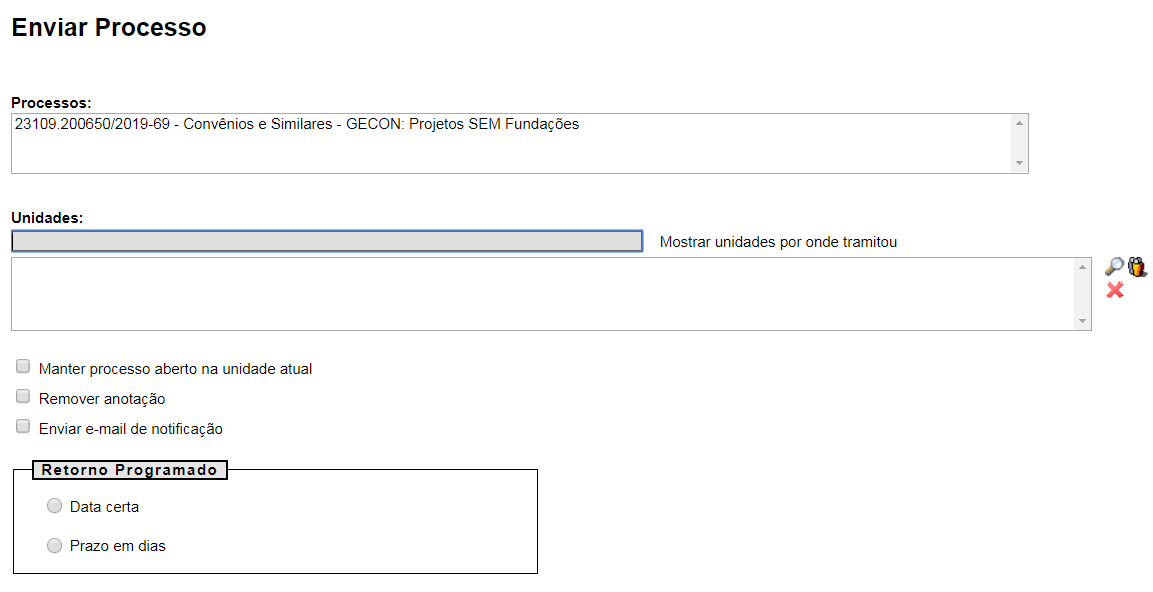 1
No Processo clique no ícone                      para enviar o processo a outro setor
Insira para qual unidade (s) deseja enviar o processo
2
Caso queira enviar o processo, mas manter cópia do seu setor, marque a bolinha 3
3
2
GECON
Marque enviar e-mail de notificação
4
3
5
Se desejar marcar retorno programado, informo que o prazo dado pela legislação à Gecon é de 10 dias úteis para análise de projetos, prorrogáveis por igual período. Então o prazo informado não poderá ser menor que o estipulado acima. Isso não quer dizer que não daremos o retorno antes.
4
5
8/9
MENU
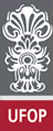 FLUXOGRAMA 
TRÂMITE SEI
VOLTAR
Prezados Pesquisadores,

No SEI tramitarão todos os demais instrumentos contratuais e similares, inclusive internacionais, que não envolvam a participação de uma de nossas fundações de apoio.
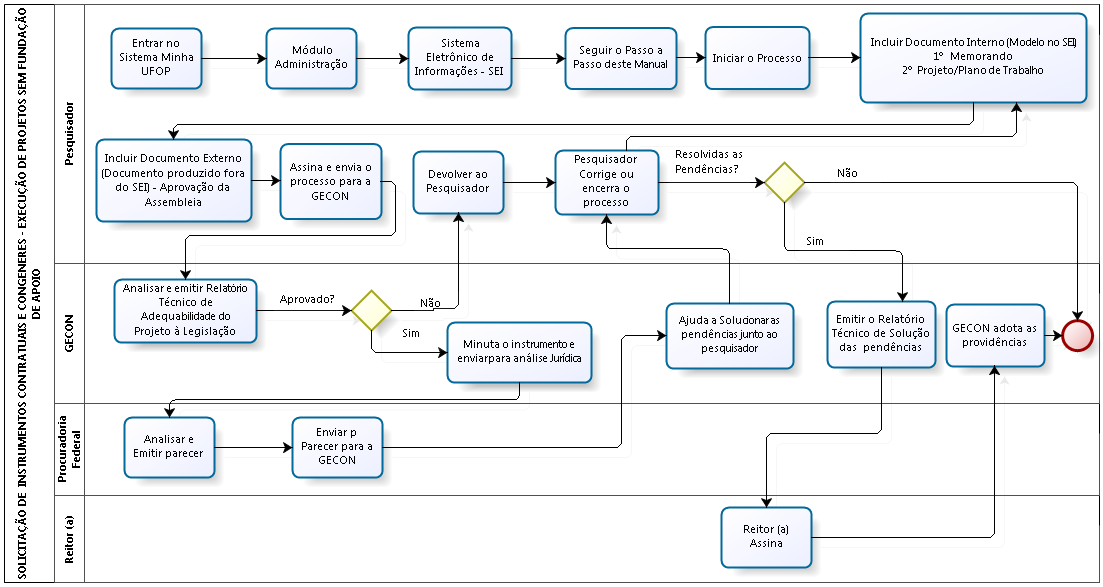 9/9